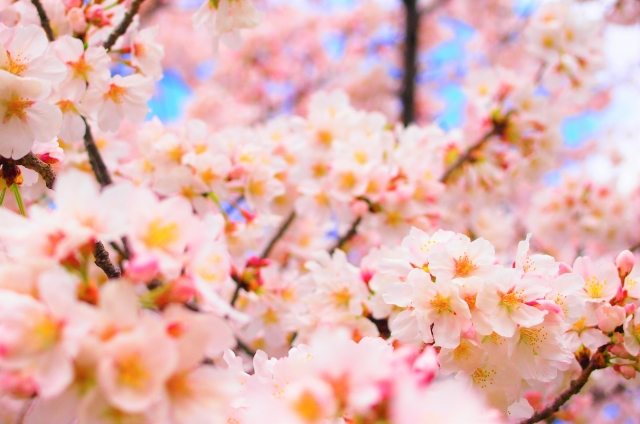 障がいがある子・ひきこもりの子
がいるご家族のための親なきあと個別相談会
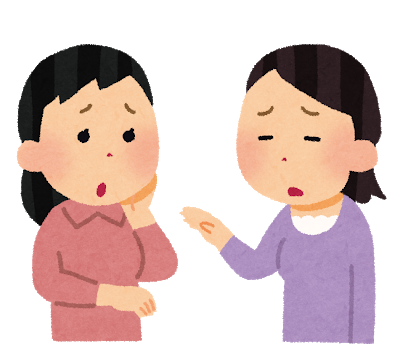 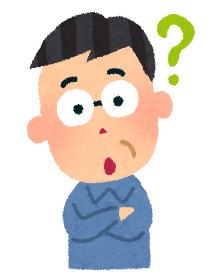 ◇子どもの親亡き後の生活が心配
◇今からどんなことを準備しておくとよい？
◇周りに相談できる人がいない、　誰に相談していいのかわからずにいる・・・など
障がいがあるお子様やひきこもりのお子様がいらっしゃる親御様・ご家族のための相談会です。
漠然とした将来の不安や悩み、小さな事でもかまいません、困り事を話してみませんか？
ひとりでかかえこまずに、未来のために、「親（家族）あるあいだ」の今、できることを一緒に考えましょう。ぜひお越し下さい。
令和４年４月19日（火）
とき
10：00～１６：00
奈良市ボランティアインフォメーションセンター
会議室
場所
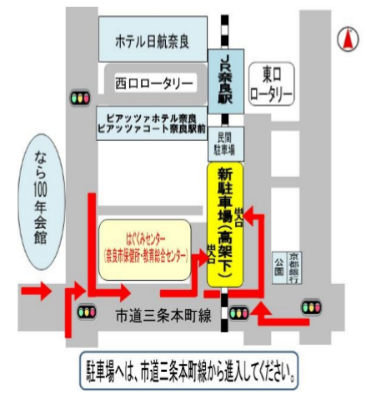 〒630-8122　奈良市三条本町13番1号
                     　はぐくみセンター1階
無料
（お一人（お一家族）様　1時間程度）
料金
新型コロナ対策のため、完全予約制〇ご相談ご希望の方は事前にお申込み上お越しください。
〇換気等の対策を講じておりますが、参加者様にはマスク着用のご協力を
　 お願いいたします。
〇対面でのご相談について、ウィルス感染がご不安な方は、当日、オンライン（ZOOM/LINE等）相談も可能です。お気軽にお問合せください。
その他
※お申し込み時にいただいた情報については、当窓口『プライバシーポリシー』に基づき適正に管理し、相談会参加者様の管理や名簿作成など、本事業の目的のみで使用致します。
【お申込み・お問合せ】
奈良の親亡きあと・老い支度　障がい者・引きこもり等の家族のための相談窓口　
あかるいみらい準備室 （担当　山口）
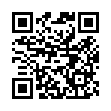 Tel.050-3579-1642
奈良市法華寺町１番地の５　奈良バイパスビル２階　
Tel: ０５０－３５７９－１６４２　（受付時間　平日９時～１８時）   　
Fax: ０７４２－３０－６３６１　　E-mail:　oyanakiato@akarui-mirai.net